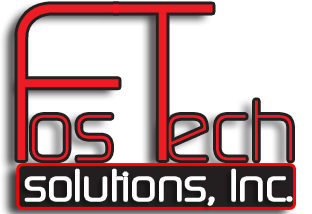 Welcomes to Today’s
Agency View-Point NFJP Users Forum
WIOA Collaboration Webinar
Today’s Topics
Additional security implementations pertaining to FosTech Cloud Servers.
Eligibility implementation of low-income eligibility period.
Rollout of AVP with the new eligibility requirements
Exiting Related Assistance Only Clients
Reporting Follow Up Information when it is needed for calculations.
Capturing Measurable Skills Gains.
Additional security implementations pertaining to FosTech cloud servers.
Current Security Measures on FosTech Cloud Servers
Certificate required to access cloud gateway
Password required to access Cloud RemoteApp Server
Cloud SQL Server only accessible from Cloud RemoteApp Server.  
Additional Username and Password required to access AVP.
Each AVP Client only has access to their data through logical partitions and Microsoft Server Security
The certificate should stop hackers, but with the latest break of Social Security Numbers has brought our attention to this.
We want to be 100% correct on our security, and make sure that your data is safe.
Additional security implementations pertaining to FosTech cloud servers.
Issues with Current Configuration
FosTech and all staff know all passwords for both
Cloud RemoteApp Server
AVP
We Should Not Know These Passwords
My research has shown that only the user themselves should know their password.
If there is a security break, we would not know if;
It was the user who was negligent
If it was FosTech that was negligent
Additional security implementations pertaining to FosTech cloud servers.
New Strategy
RemoteApp Server Passwords should expire after 90 days.
FosTech should NOT know your passwords
Additional security implementations pertaining to FosTech cloud servers.
What we are going to do
We will work with 1 agency at a time.
We will create a walkthrough for changing a users password
We will set the passwords so they must be changed at next login
We will help the users set their passwords using TeamViewer, but they should not tell us what it is.
Additional security implementations pertaining to FosTech cloud servers.
Just as with other Cloud Systems
If a password is forgotten?
We will reset it to ‘password’
The user will have to change it before logging in again
!!! Of course we are here to walk them through it !!!
Additional security implementations pertaining to FosTech cloud servers.
Results of this effort
FosTech will not know your passwords to the servers.
Each user account will have 1 person responsible for it.
Your data will be more secure than ever
Eligibility implementation of low-income eligibility period.
The most recent 6 Months only pertains to;
SNAP
TANF
SSI
Other State and Local Income Based Programs
The “Look Back Period” is the same 12 months as it was in WIA.
For Low-Income; You compare the household income during the 12 month Farmworker Eligibility Period against the poverty guideline for the period.
For Household Income vs Poverty Level check, it is the same as it was in WIA.
Thoughts?  See AVP.
Rollout of AVP with the new eligibility requirements.
We will be rolling the update out this weekend with 3 agencies.
Once the update is stable;
We will contact each agency
We will update systems until everyone is running with the new eligibility requirements.
I expect to have everyone that is willing updated by the end of next week.
If you would like to wait, or if you have different ideas on how you want low-income implemented; Please contact me after the webinar.
Exiting Related Assistance Only Clients.
Andrew Wiegand stated that “We no longer exit RA Only clients”.
The WIPS System cannot ignore these exitors when calculating performance.
Instead of correcting the WIPS, the answer was to make grantees change how you report.
This is not the correct way to handle this as the problem is in the WIPS, so the WIPS should be corrected.
Recommendations;
You continue to exit and re-enroll RA Only clients as you always have.
We will adapt AVP to whatever the WIPS requirement is.
First, we will just not put an exit date into the PIRL record and see what the results are.
If you enroll the same client 2 times in 1 year, we will have to test the WIPS to see what happens when 1 file has no exit date.
Andrew said that after he presented this, there was “A firestorm”, so they will be rethinking this issue.
Reporting Follow Up Information when it is needed for calculations.
Andrew Wiegand explained;
The federal UI wage database takes 6 months to gather income data.
You should not report follow up information until your data aligns with the Federal UI system to get the maximum results for your follow up data.
This will be very confusing to field staff
Reporting Follow Up Information when it is needed for calculations.
AVP Currently has a process that is called for each client when exporting the PIRL that;
Looks at the reporting period
Determines if the time has elapsed and puts 9s where they belong.
If the time has elapsed, it uses the follow up data you have provided.
We will modify this one function and automatically put 9s into follow up fields until the data is required by adding 6 months at the beginning of the function.
1 line of source code will make AVP report 6 months later.
Recommendation - Users continue to use AVP the same as always for follow ups.  Otherwise, it will be 6 months later and the information will be harder to gather.
Capturing Measurable Skills Gains.
A client can have 1 MSG per program year.
We currently capture this at the end of the training on the Close Service Dialog.
We are adding a tab where users can enter MSG results as often as needed.
If you test quarterly, then you would enter the test results for each test.
Each test will have a checkbox where you select if is a gain.

DEMONSTRATION! 
See Excel worksheet from Sandy Adams.
Thank You!
At FosTech We;
Thank everyone for the faith you have placed in us.
Strive to continue to enhance AVP to implement all of WIOA
Appreciate all of the input we are getting from these webinars